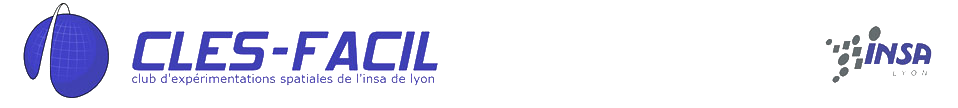 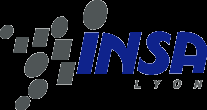 CanSat CLES-FACIL MUAV-I
2009 2010
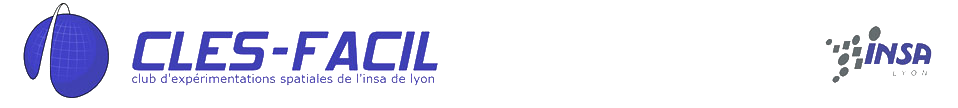 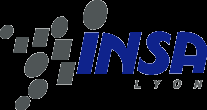 Programme de mission

Mission Imposée :
 Sondage Atmosphérique


Mission Libre :
 Imagerie (photo/vidéo)

Lancement :
 Depuis le ballon (concours Cansat)	
 Depuis la Fusex (en tant qu’experience)
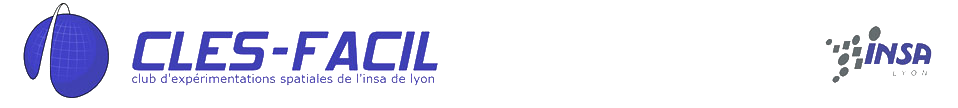 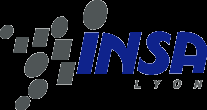 Présentation Technique

International Class :
Dimensions : diam. 60 x 115mm
Masse maximale : 350g

Capteurs embarqués :
Pression
Température

Propre système de Télémesure
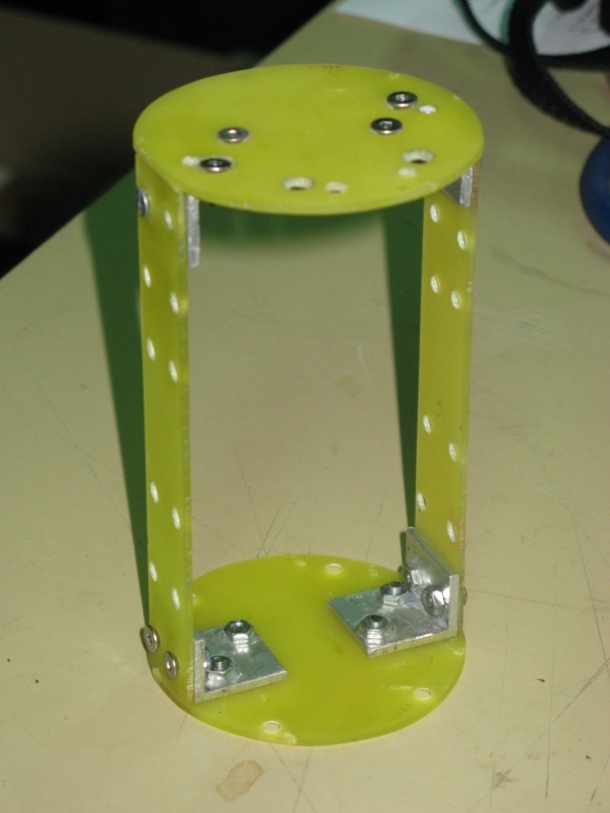 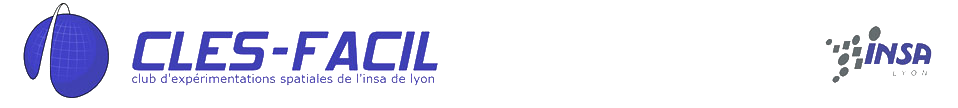 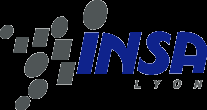 Planning prévisionnel

Janvier à Mars :
   Conception des cartes électroniques
   Conception de la structure
   Développement de la télémesure

Mars à Mai :
  Production de la structure mécanique
  Réalisation des cartes.

Juin : 
 Test et intégration avec la Fusex
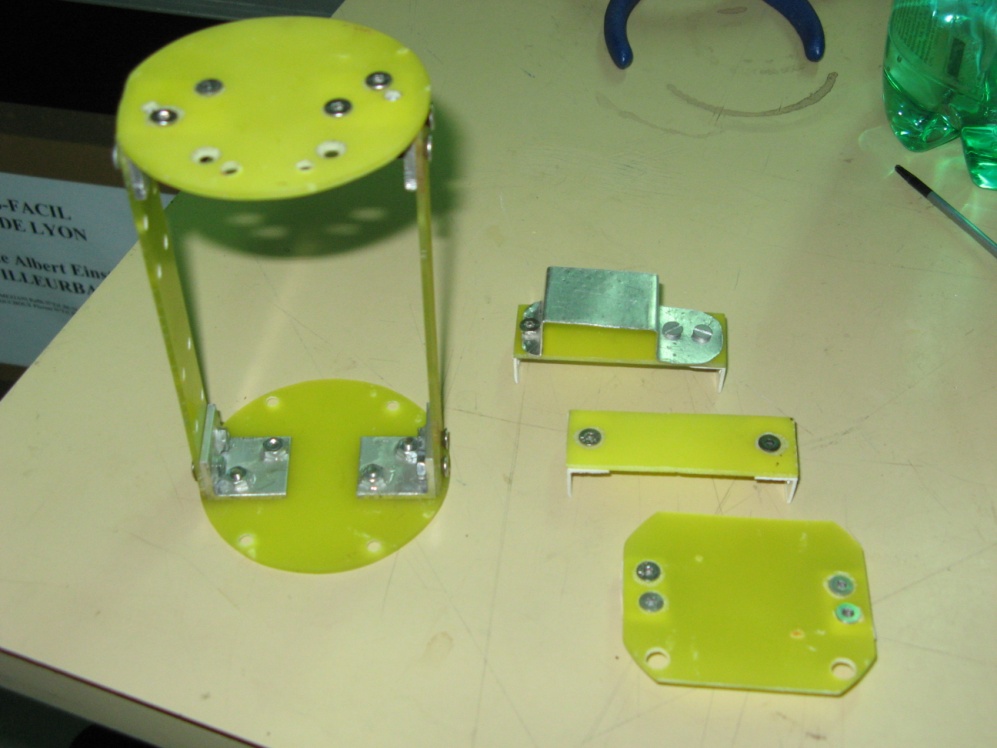 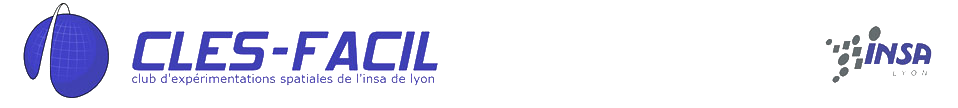 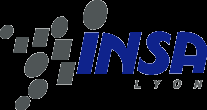 Budget

Mécanique : 
 Achat materiaux : 100 €
 Cout réalisation : 200 €

Electronique :
Composant : 150 €
Tirage et réalisation carte : 100 €

Télémesure :
 Ordinateur : 300 €
 Emetteur/Récepteur : 100 €


Total : 950 €
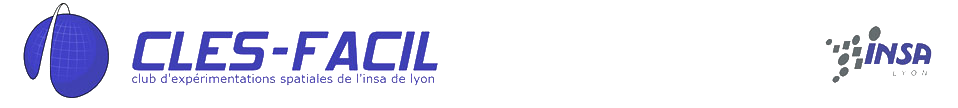 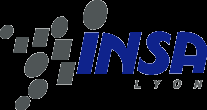 Télémesure :

Propre système de transmission RF 
Fréquence prévue : 869,65 MHz
Puissance : 500 mW
Modulation : FSK
Largeur canal : 25 kHz